Employment and YouIncreasing Successful Employment OutcomesFamily Café-June 2016
The Value of Work
More Self-Sufficient (money, choices, etc.)
Relationships with Other People
Inclusion in Community Activities
Better Health 
Increased Self Esteem and Self Worth
Less Danger of Abuse and Exploitation
SUCCESS!
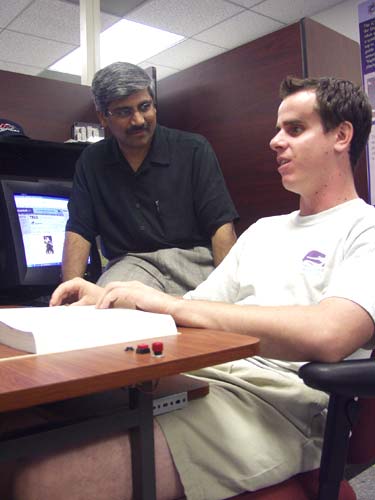 Who is VR and APD?
VR
APD
Florida State Agency
Help people with disabilities find and maintain employment and enhance their independence.
Florida State Agency
Supports persons with developmental disabilities in living, learning, and working in their communities.
Administers the Florida Home and Community Based Medicaid Waiver Services 
Also referred to as iBudget Waiver or HCBS Waiver
Eligibility
Provide service to Floridians with…
VR
APD
Physical or mental impairment that results in a substantial impediment  
To prepare for, gain, or retain employment
Benefit from VR services
SSA recipient
Autism
Cerebral palsy
Down syndrome
Intellectual disabilities
Prader-Willi syndrome 
Spina-bifida
Phelan Mcdermid syndrome
How VR and APD Can Help
VR
APD
Determine eligibility
Vocational planning 
Referral to other services
Guidance and counseling
Post Secondary School Options
Assure ongoing supports
Confirm that extended supports are possible
Confirm who wants to work
Assist in referral to VR
Assist in Job Placement if VR is unable to serve
Provide the medically needed and community services needed to allow individual to work
Provide ongoing employment supports
APD Services Provided
Life Skills Development 1 (Companion)
Life Skills Development 2 (Supported Employment)
Life Skills Development 3 (Adult Day Training) 
Personal Supports
Respite Care
Consumable Medical Supplies
Durable Medical Supplies
Support Coordination
Transportation
Speech Therapy
Occupational Therapy
Physical Therapy
Supported Living Coach
Residential Habilitation
Standard and Live-in Residential Habilitation
Behavior Focus Residential Habilitation
Intensive Behavior Residential Habilitation
Dental Services
Behavior Analysis Services
Behavior Assistant Services
Specialized Mental Health Counseling
Skilled Nursing
Residential Nursing
[Speaker Notes: Meghan -  Will Speak to the services APD provides]
VR Services Provided
Medical and Psychological Assessment
Vocational Evaluation and Planning
Career Counseling and Guidance
Training and Education After High School
Job-Site Assessment and Accommodations
Job Placement, Job Coaching
Discovery
On-the-Job Training
Supported Employment
Assistive Technology and Devices
Time-Limited Medical and/or Psychological Treatment
AND many more
Work, Work, and More Work – The VR Program is …
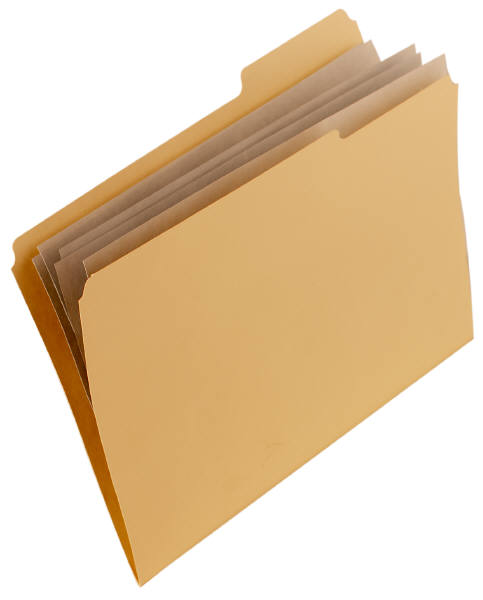 Employment-focused
Based on Eligibility Criteria
have a goal/desire to become employed
their physical or mental disability interferes with their ability to become employed
A Federal/State Partnership
8
Florida Working Together
Florida is an Employment First State –Update In 2016 became legislation
Governor Rick Scott released an Executive Order (13-284) in 2103 Reaffirming Florida’s commitment to Employment for Floridians with Disabilities
Employment First Collaborative Members
Agency for Persons with Disabilities
Department of Economic Opportunity
Workforce Florida, Inc. d/b/a CareerSource Florida
Department of Children and Families, Substance Abuse and Mental Health Office
Florida Developmental Disabilities Council, Inc.
Department of Education, Division of Exceptional Education and Student Services
Department of Education, Division of Vocational Rehabilitation 
Department of Education, Division of Blind Services
Florida Association of Rehabilitation Facilities, Inc.
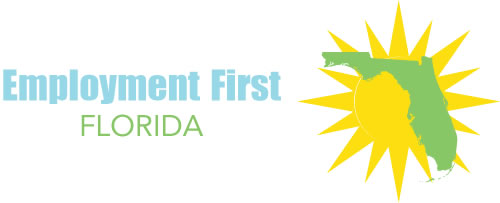 Competitive Employment Approaches
Group SE Approaches (not VR)
Individual Supported Employment Approach
Self-Employment/Supported Self-Employment
Customized Service Options
Transition from School to Work
Internships Leading to Paid Employment
On-The-Job Training
“Who do you know” – Personal Networks
Your Career-Your Option
A successful career results when skills, abilities, dreams, and preferences are used to design a job or business.

The more you know about yourself and the more you take ownership of the process, the more successful you will be.
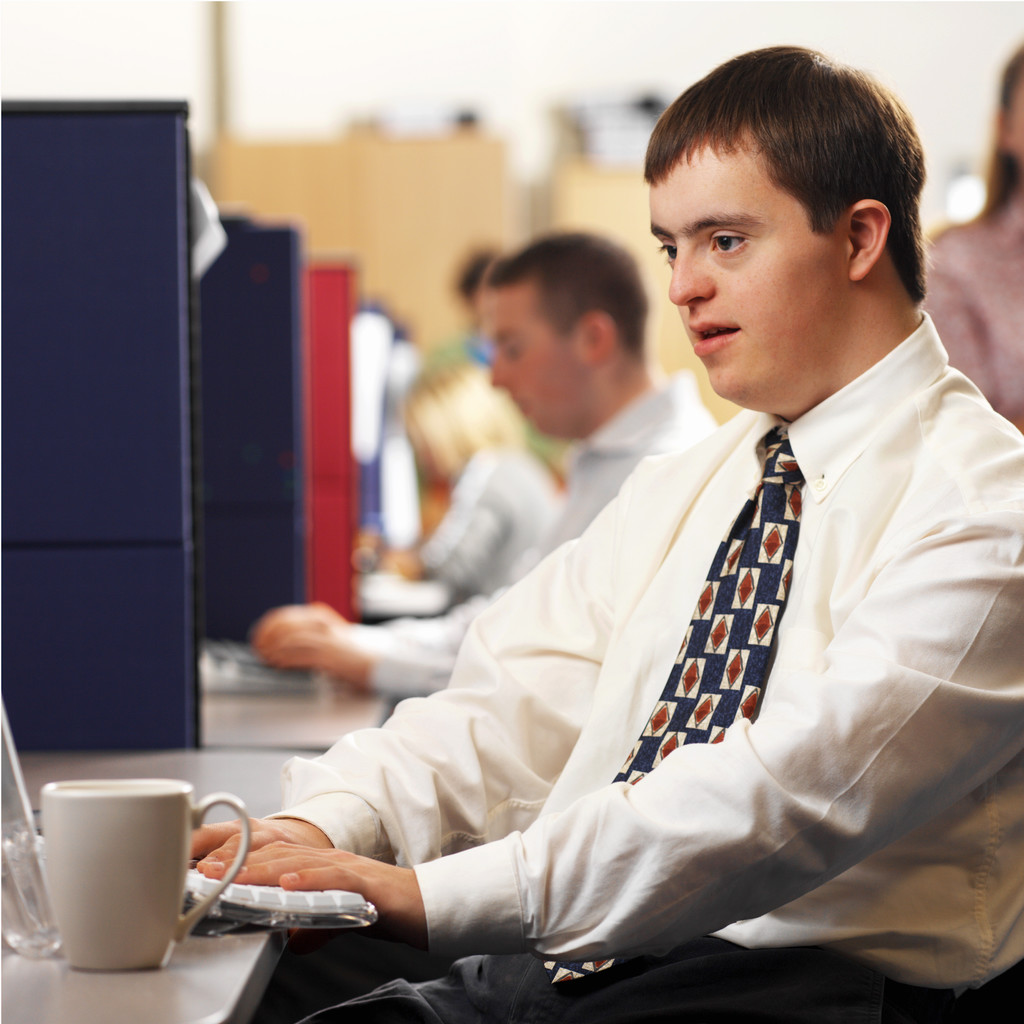 11
Your Decision to Work
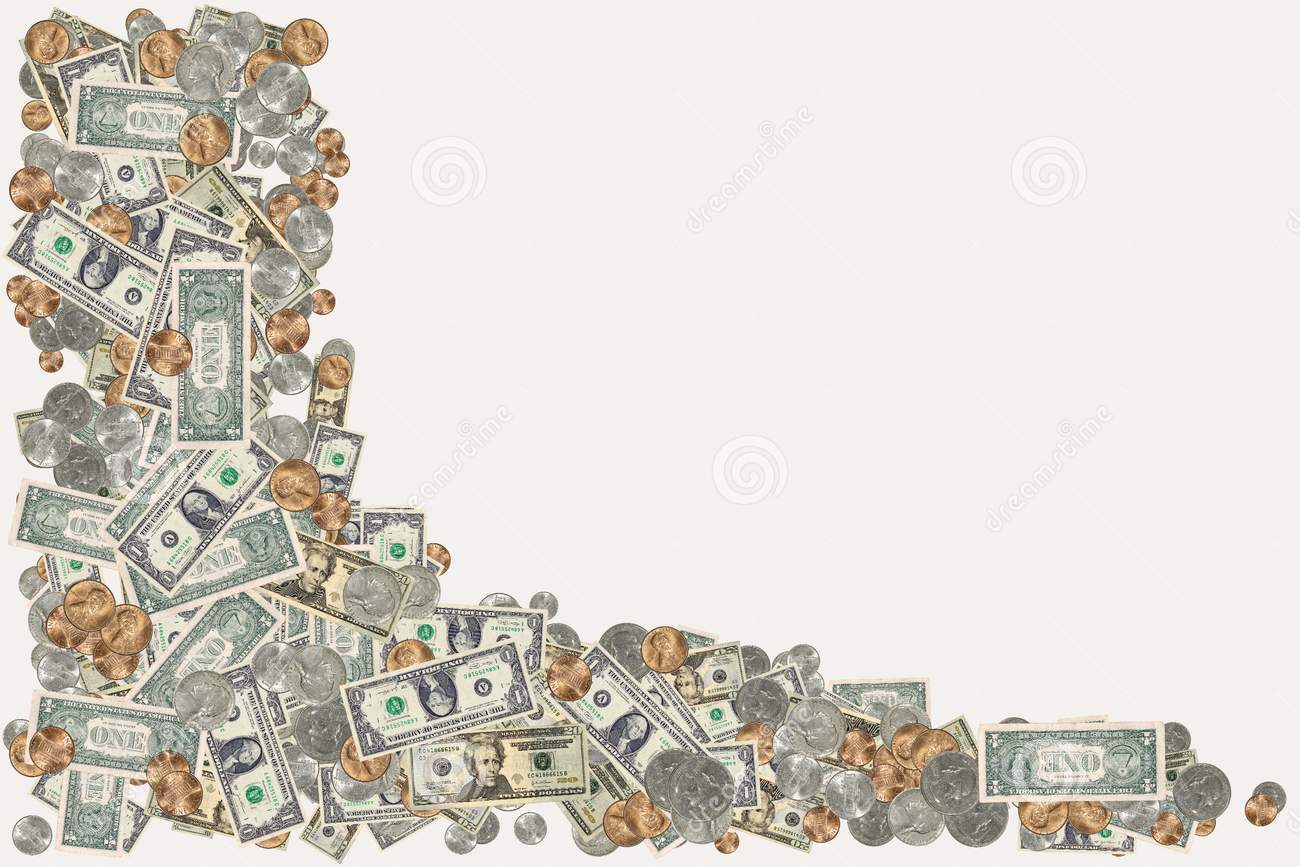 You need to ask:
What kind of work do I want to do? 
Am I ready to start making money?
How will work and income affect my benefits? 
What will happen to my health insurance coverage if I work?
Supported Employment (SE) is:
Competitive integrated employment including “customized employment" in an...

Integrated work setting maintained by providing…

Extended Services to individuals designated as having…

Most Significant Disabilities and for whom…

Competitive Employment has not historically occurred. 

This means that the job has to be a “real” job in a community location, has to pay at least minimum wage, must be an individual job and is available for individuals who meet the VR definition of a person with a most significant disability.
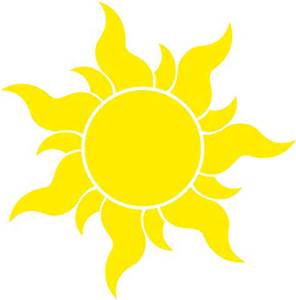 Supported Employment       A Collaborative Process
Phase I Services – VR funds Phase 1 services for eligible individuals
Is the intense and initial phase of obtaining and stabilizing employment opportunities for an individual with most significant disabilities.

Phase 2 Services – Follow-Along – Has to be funded by a source other than VR, per Federal Regulations although there is new language in WIOA for youth
Ongoing supports or services required to maintain long term employment.  May be provided from a variety of sources.
Funding typically associated with Agency for Persons with
	Disabilities.
New focus is on Natural Supports and developing those supports within the natural setting of the job site.
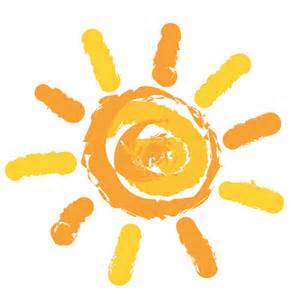 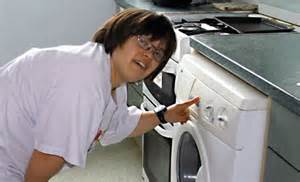 Follow-Along Funding Sources
Examples:
Medicaid Waiver 
General Revenue (e.g., Gov’s Rec)
Private Pay
SSA Work Incentives (e.g., PASS, IRWE)
Ticket to Work Program
Natural Supports
Community resources, grants, etc.
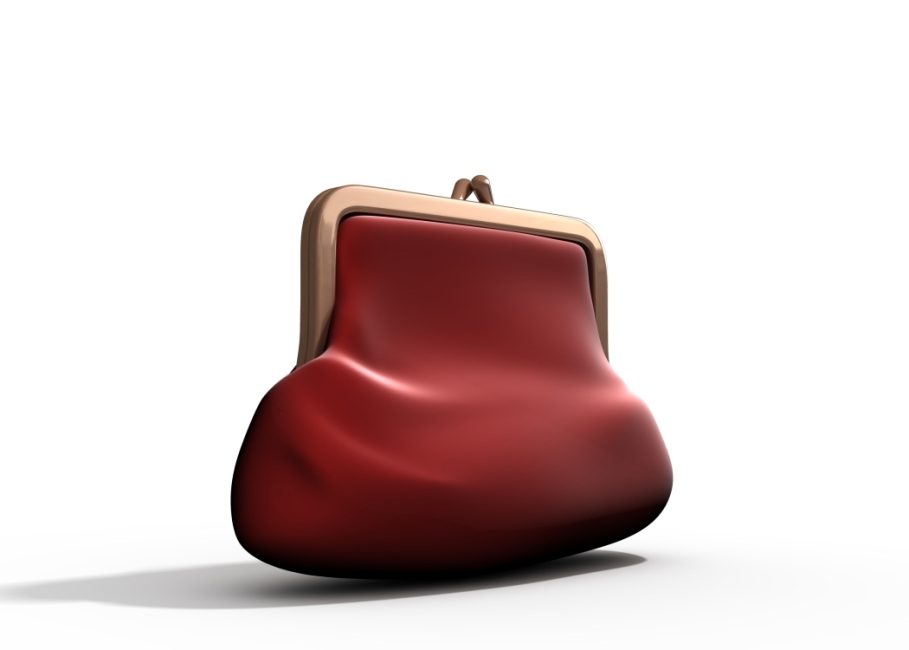 Sequence for Successful SE Outcomes
PHASE II- EXTENDED SERVICES
AGENCY FOR PERSONS WITH DISABILITIES
(APD)

DEPARTMENT OF CHILDREN AND FAMILIES
  Alcohol, Drug Abuse and Mental Health
Social Security, Self Pay, Foundations, Family
Natural Supports
PHASE I
VR RESPONSBILILITY
PLACE/TRAIN
BEGINS
90 DAYS OF 
STABLE 
EMPLOYMENT
60 ADDITIONAL DAYS
OF STABLE
EMPLOYMENT
TRAINING BEGINS
(PLACEMENT)
“IN SERVICE”
INDIVIDUAL CAREER PLAN
VR CASE 

CLOSURE

“REHABILITATED”
“TRANSITION” TO PHASE II
HOURLY WORK GOAL ON
IPE MET.

CONSUMER MAKING
COMPETITIVE WAGES
STABILIZED JOB
PERFORMANCE TO THE SATISFACTION OF: EMPLOYER, JOB COACH, VR COUNSELOR, AND CUSTOMER
SERS TEAM 6/97
[Speaker Notes: .]
Its Your TEAM
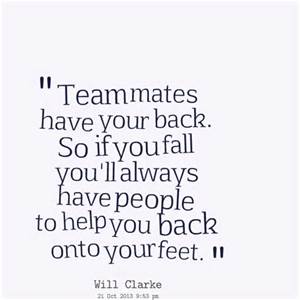 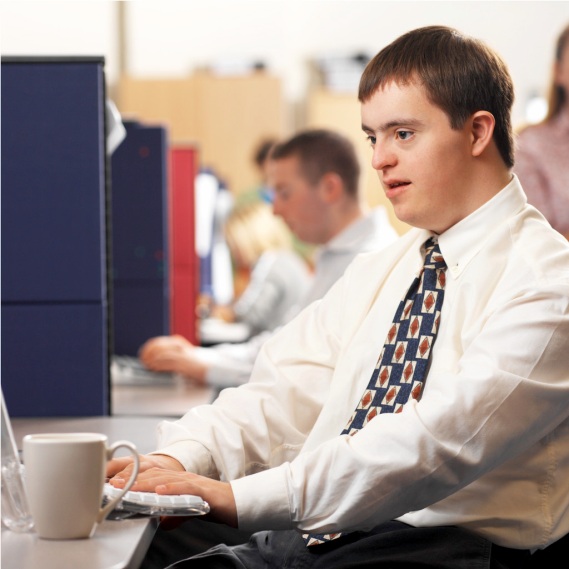 Social Security
SSI
SSDI
Supplemental Security Income
Pays benefits based on financial need to cover basic needs for food, clothing, and shelter
Social Security Disability Insurance
Pays benefits to you and certain members of your family if you are “insured.” meaning that you worked long enough and paid Social Security taxes
For more information on Eligibility of these programs, please visit https://www.ssa.gov/
Social Security Work Incentives
Did you know:
Special rules make it possible for people with disabilities to work and still receive monthly payments and Medicare or Medicaid. 
Social Security calls these rules "work incentives."
Maintain Social Security Benefits
Helpful tips for students and families with disabilities
It is important that parents require child/adult to have a shelter obligation.
Individuals will receive the Maximum Supplemental Security Income (SSI) benefit amount of $810.00
If under the age of 18, child is no eligible for SSI benefits due to their parents income. 
Parents income is excluded at age 18, so be sure to apply for benefits at the age of 18.
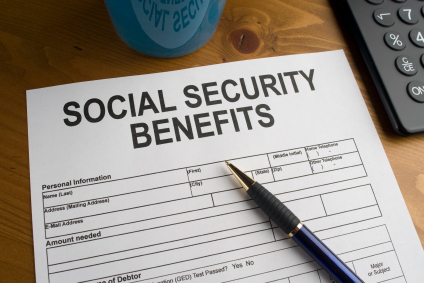 Social Security Work Incentives
Student Earned Income Exclusion
Allows a person under age 22 and regularly attending school to exclude earning from income
Impairment Related Work Expense (IRWE)
Is an SSI and SSDI Work Incentive
Out-of-pocket expenses that support a disability to allow a person to earn income, even if those items or services are also needed for non-work activities can be deducted from the amount of earnings. 
EX: Transportation, medication, medical devices, and personal care assistance
Workforce Innovation Opportunity Act
WIOA is…
Federal law passed July 22, 2014
Replaces the Workforce Investment Act of 1998 (WIA)
Amends the Adult Education and Family Literacy Act, Wagner Peyser Act, and the Rehabilitation Act of 1973
Requires states to align workforce development programs
Regarding Transition Youth, requires certain Pre-Employment Transition services to be made available to all students with disabilities
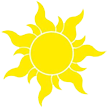 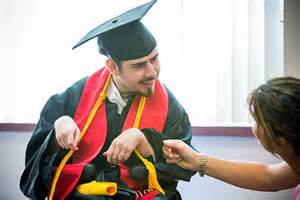 More New Information
Workforce Innovation and Opportunity Act  (WIOA)
15% of VR funds  dedicated for Pre-Employment Services for Youth
Supported Employment Grant Funds require 50% spent on youth
Places a focus on Business as a key customer to VR
Section 511 of WIOA very important regarding youth and adults participating in subminimum wage employment.
Section 511 of WIOA
Provides Information on:
New rules and requirements regarding Sub-Minimum Wage for current participants

New rules for Youth prior to participating in Sub-Minimum Wage employment
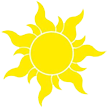 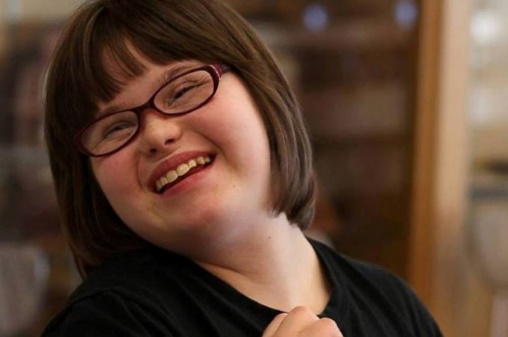 WIOA Pre-Employment Transition Services
Includes:  Career Assessment and Counseling
Discovery
SE Individual Career Plan
Workplace Readiness Training
Pre-Placement Training
Community Based Work Experiences
OJT or Job Coaching
Self-Advocacy Instruction and Peer Mentoring
Postsecondary Career Counseling
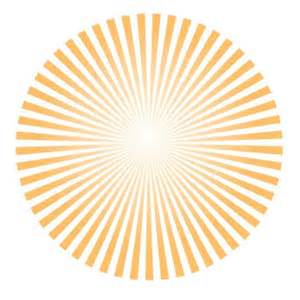 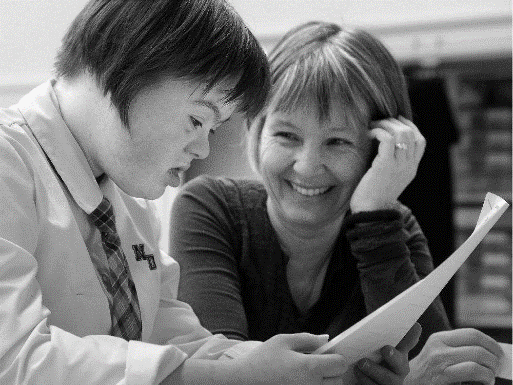 Employment Enhancement Project
Florida Governor Rick Scott and Florida Legislators have appropriated $1,000,000 to APD for the Fiscal Year(FY) 2015/16 to help APD clients on the Waiting List find and maintain employment and/or internships. APD was appropriated $500,000 for FY 2016/17.
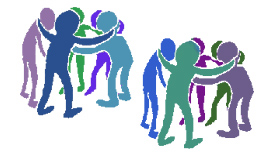 Job Seekers must be:
At least 18 years old
On the APD Waiting List
Interested in having a Job
Employment Enhancement Project
Highest priority will be for people leaving school to begin working in competitive employment 
Employment Enhancement Project (EEP) funds are non-recurring, with optimistic projections for additional funds for future Fiscal Years
Services will be provided by APD Supported Employment Providers and authorized through service authorizations 
Standard Supported Employment rates apply
Services to be funded include:
Supported Employment Coaching
Follow- Along Services
Paid Internships
Transportation
Participation in EEP does not affect an individual’s Waiting List status. This project is specific to Employment.
Success Stories
[Speaker Notes: Hear from Audience]
Moving Supported Employment Forward In VR
Additional Services needed to support individuals with the most significant and complex disabilities
Discovery
Customized Employment- Customized Job Placement Services

Other factors needed to improve VR’s services 
 Access to well trained and quality providers.  Incentives needed to encourage providers to take the needed time to provide employment services for individuals with the most significant disabilities.

VR Counselors “vision” of all individuals as employable with the right supports
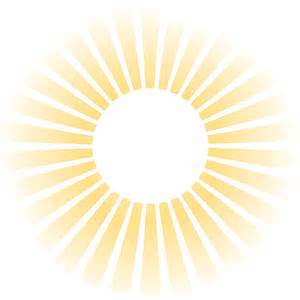 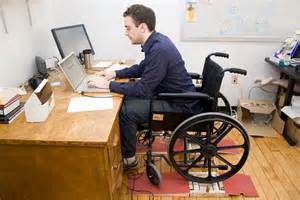 What is Customized Employment (CE)?
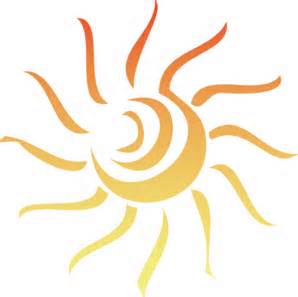 WIOA Definition
To be customized, employment must be:
Paid competitive work
Integrated Settings
Ongoing Supports
Simply stated CE means individualizing the employment relationship between employees and employers in ways that meet the needs of both.
Employment development is determined by the individual, not openings or market demand.
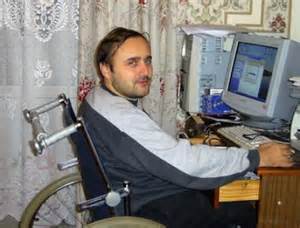 VR and APD Commitment to You
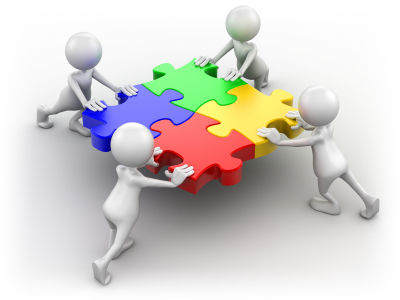 [Speaker Notes: Jan or Meghan – Pass out both APD and VR contact sheets. Explain the interagency agreements and commitment to making Florida an Employment First State. 

Jan – VR to commit to provide the phase 1 services

Meghan – APD to commit to Phase 2 services for both Waiver and Waitlist]
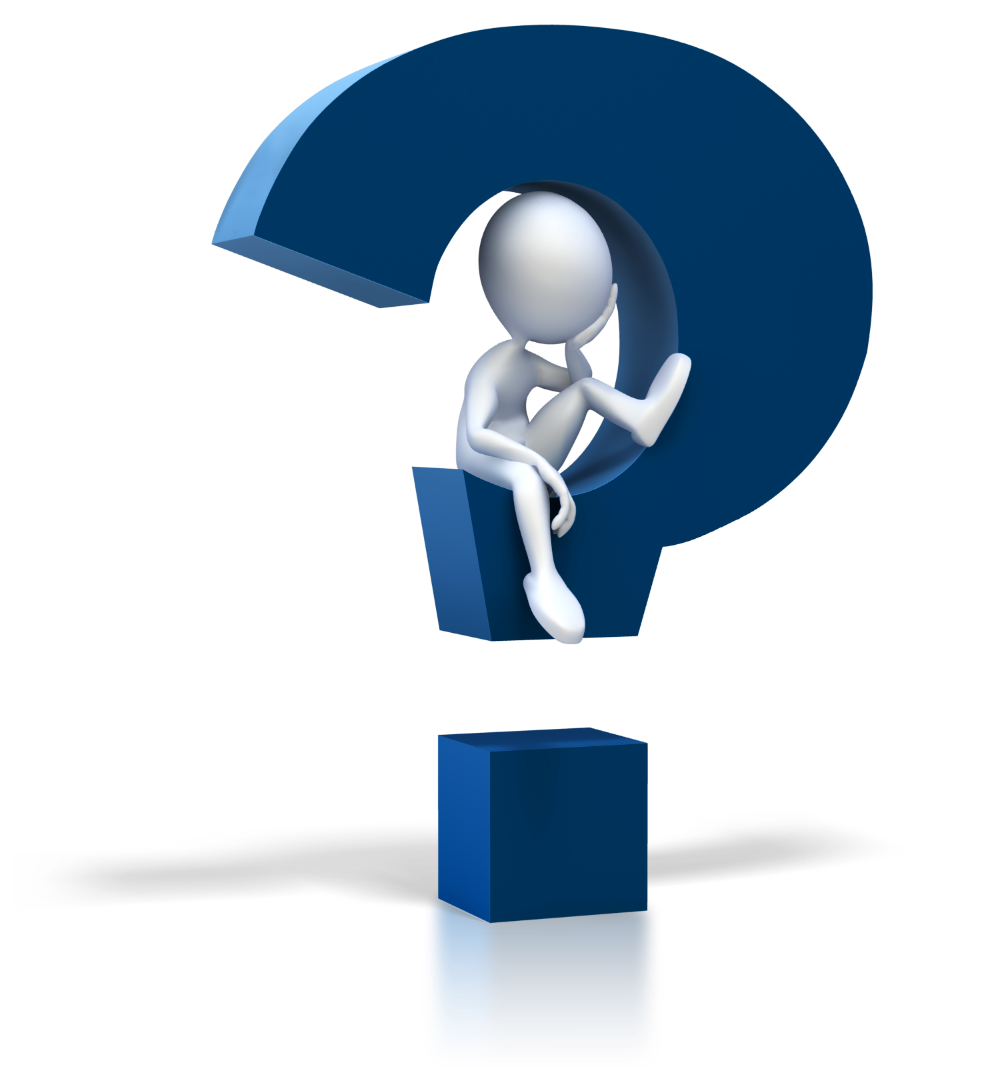 Questions
Jan Pearce(850)245-3302Jan.Pearce@vr.fldoe.org
Local Contacts - Handoutwww.rehabworks.org
Meghan Murray(850)410-2876Meghan.Murray@apdcares.org
Local Contacts – Handout

www.apdcares.org
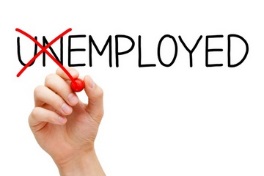